OCRA (Outreach Cosmic Ray Activities)
20 ottobre. Al DFA di Catania il congresso nazionale annuale della Associazione Insegnanti di Fisica (AIF). Laboratorio raggi cosmici (M. Buscemi , E. Leonora)

ICD 2023, 21 novembre. 100 studenti. 4 scuole 

what next: ICD 2024 . 26 novembre
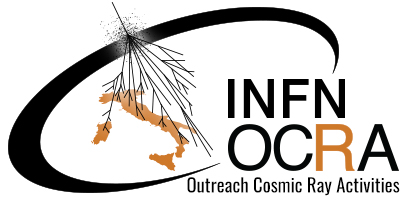 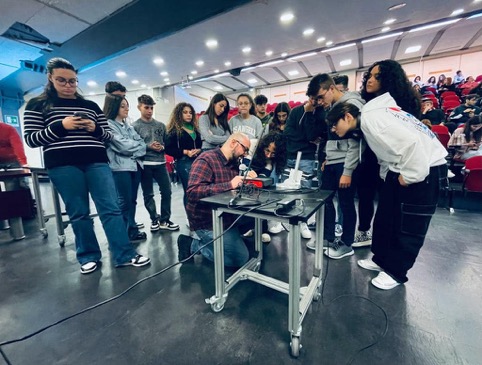 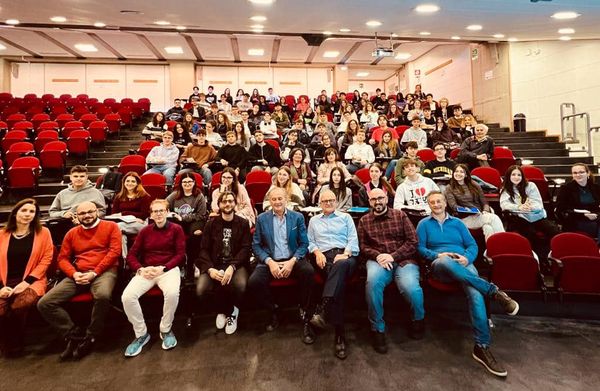 Emanuele Leonora. GR 2 INFN sezione di Catania
02/07/24
1
OCRA (Outreach Cosmic Ray Activities)
Anagrafica 2025 (percentuali senza effetto su anagrafica)

Leonora Emanuele			50 ore ( Resp. Locale)
Geraci Elena 				30 ore
Caruso Rossella				20 ore
Longhitano Fabio			30 ore
Bruno Riccardo				20 ore
Randazzo Nunzio			20 ore
Petta Catia				20 ore


Marsella Giovanni 	UniPA		20 ore
Gloria Maria Cicciari	UniPA		20 ore
Manuela Mallamaci 	UniPA		20 ore
Tripodo Giovanni	UniPa			20 ore
Emanuele Leonora. GR 2 INFN sezione di Catania
02/07/24
2